Activating Social Annotation with Hypothesis in Sakai
West Liberty University, 9 June 2022
https://bit.ly/westlibhyp0609
[Speaker Notes: https://docs.google.com/document/d/1RIJhlNshKHduD_gLkZYZZ_P0zSwkKEmGdErAk0z0wOA/edit]
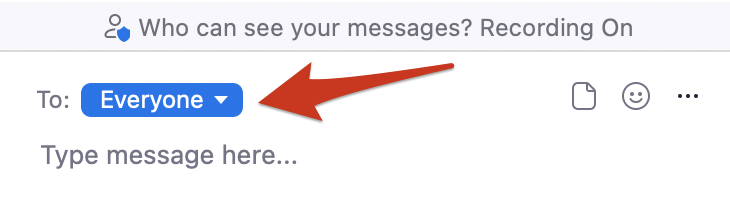 Introductions
Name, Discipline, Experience with Hypothesis
Find us on Twitter @hypothes_is #socialannotation
Hypothesis in Teaching & Learning
Hypothesis makes reading active
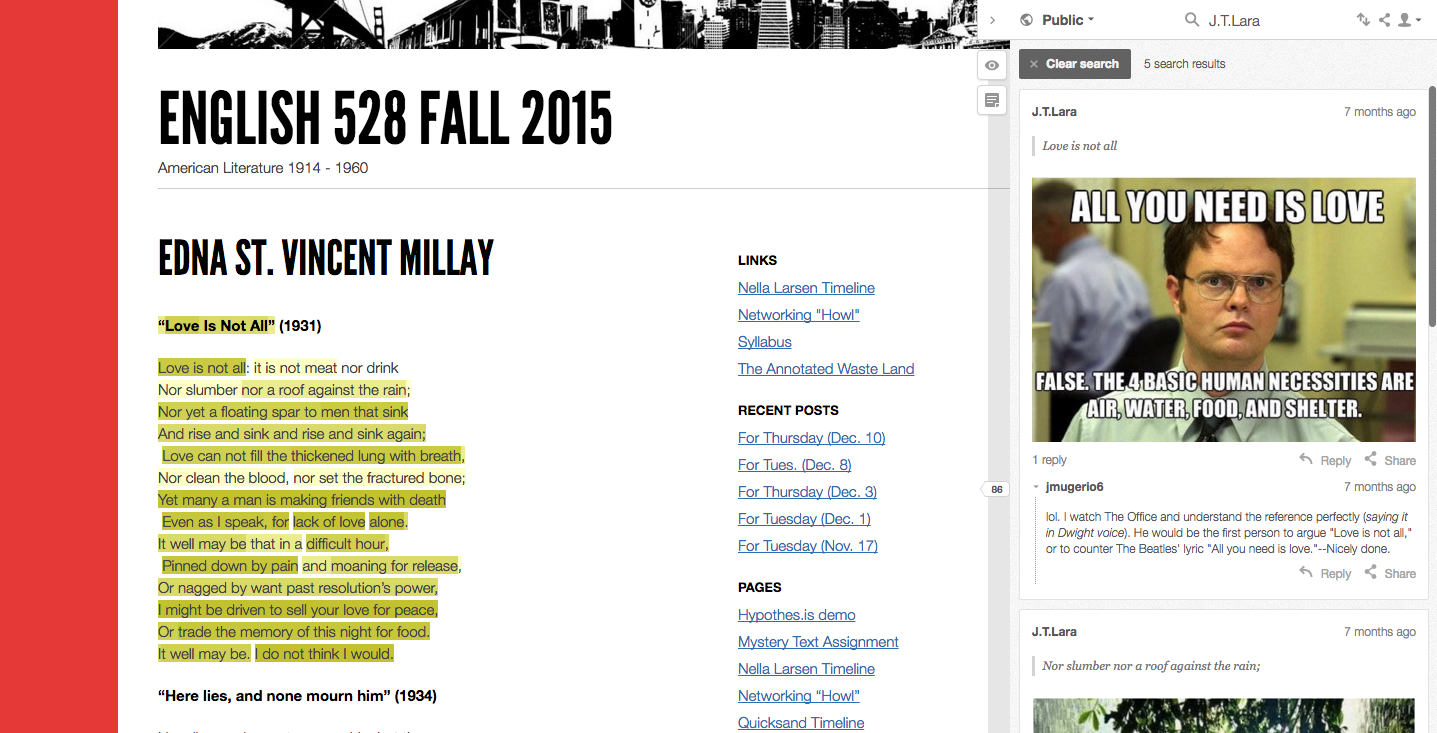 I want students to learn the profits and pleasures of careful, engaged reading. To cultivate this kind of reading and learning, I’ve tried a lot of previous annotation tools but Hypothesis finally delivers on the promise of digital annotation.

– Lawrence Hanley, Professor, Department of English, San Francisco State
Hypothesis makes reading visible
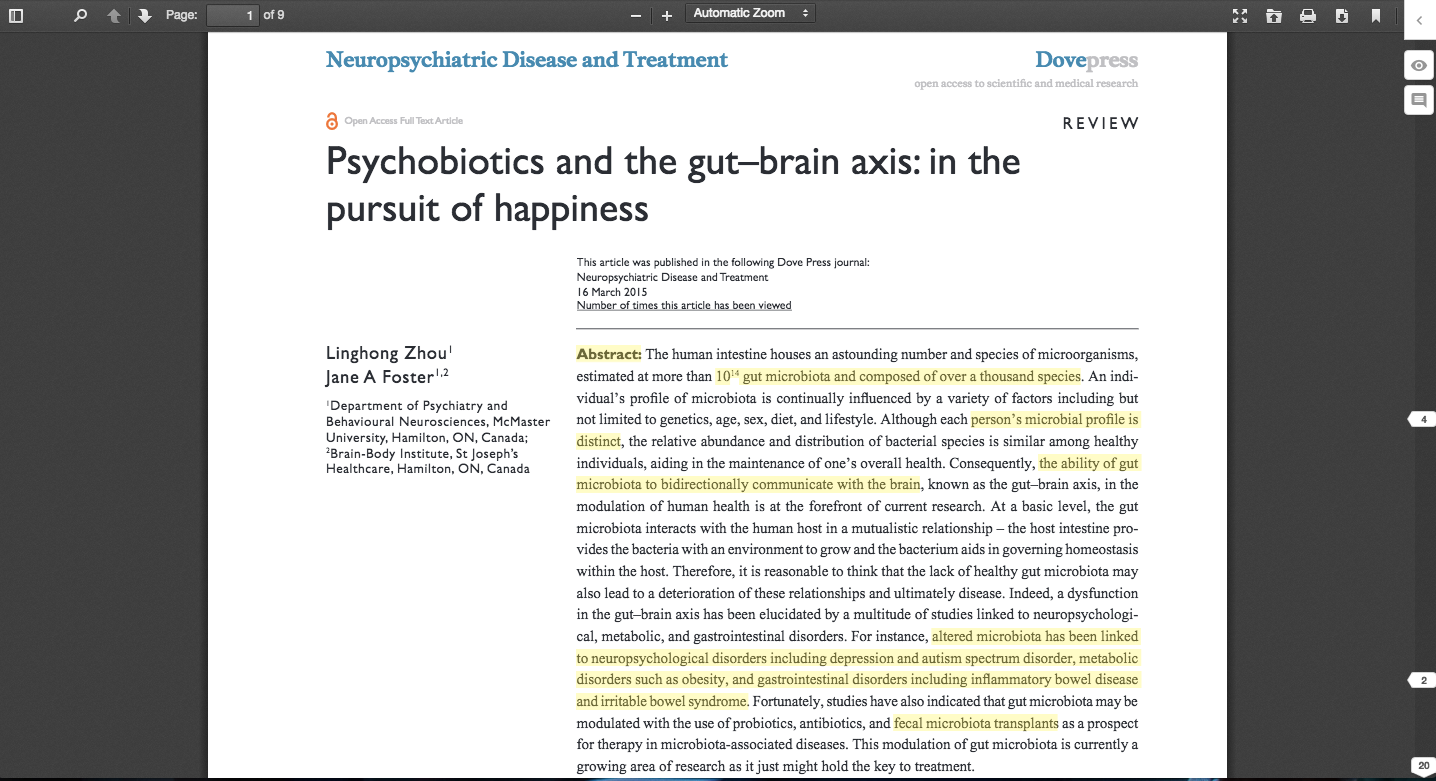 Their annotations give me a window to their thoughts and understandings that I couldn't access otherwise...I wouldn't get this depth of interaction in a threaded discussion.

– Linda Parsons, Professor, Department of Teaching and Learning, The Ohio State University
Hypothesis makes reading social
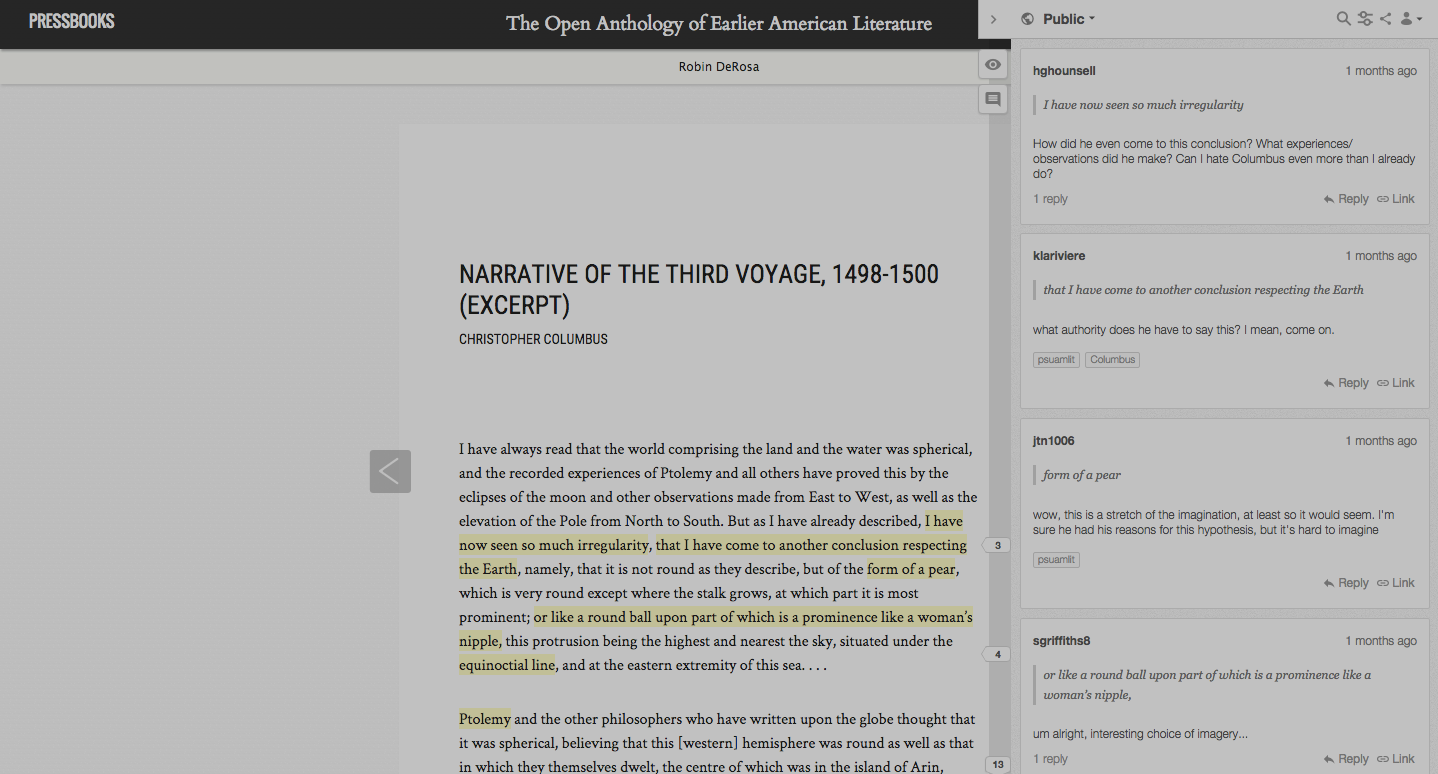 Hypothesis is my literary Facebook. When I’m reading I sometimes wonder, ‘Does anyone actually understand this? Am I crazy? With this brilliant tool I know I’m not alone.

– Shannon Griffiths, undergrad at Plymouth State University
Hypothesis in Sakai
Make your readings annotatable
Students signed in automatically
Private groups created for courses
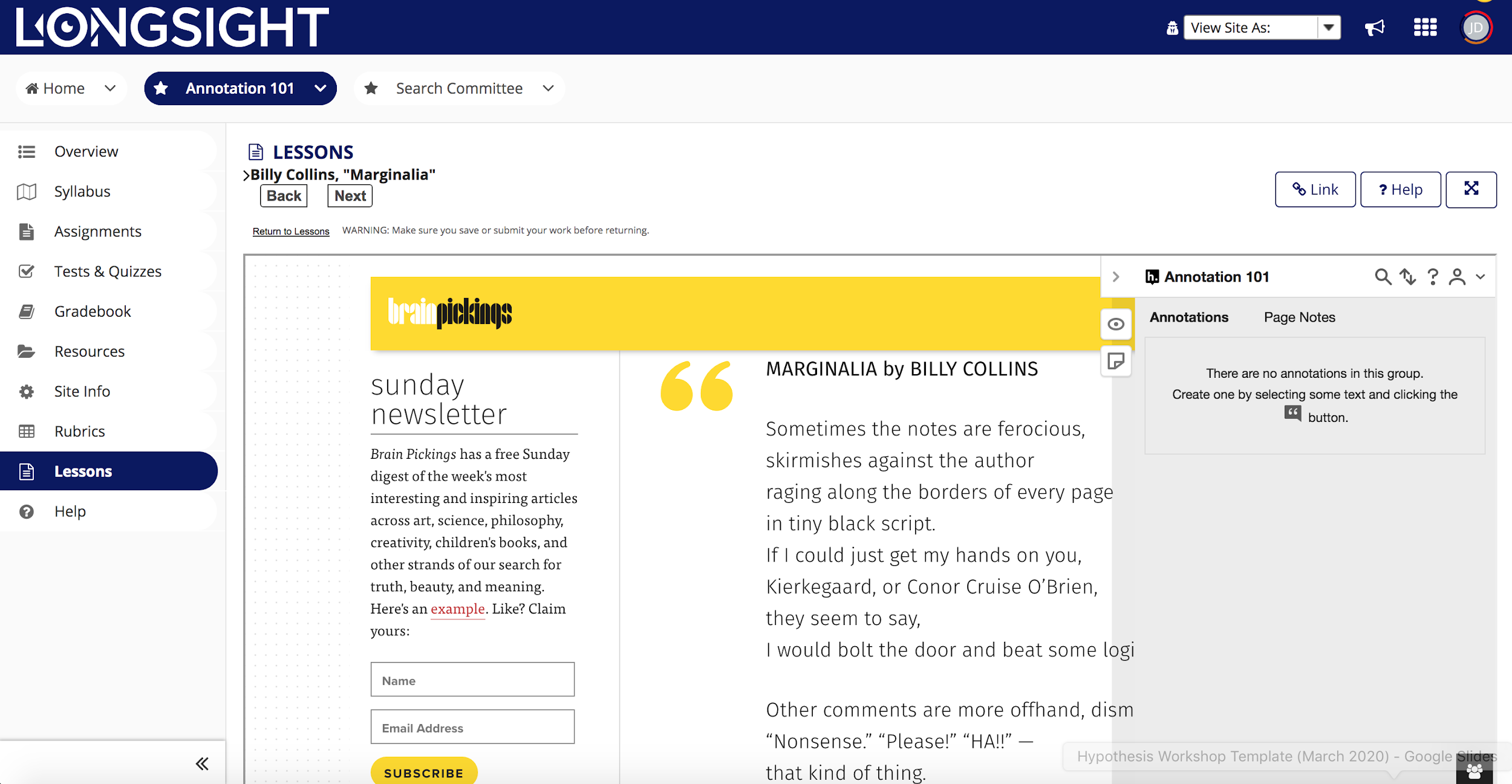 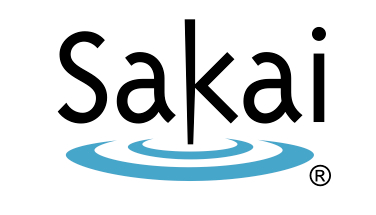 [Speaker Notes: Dont have to create student accounts
If you have used Hypothesis outside of your LMS as we say in the wild or in the public tool]
Grade annotation “sets”
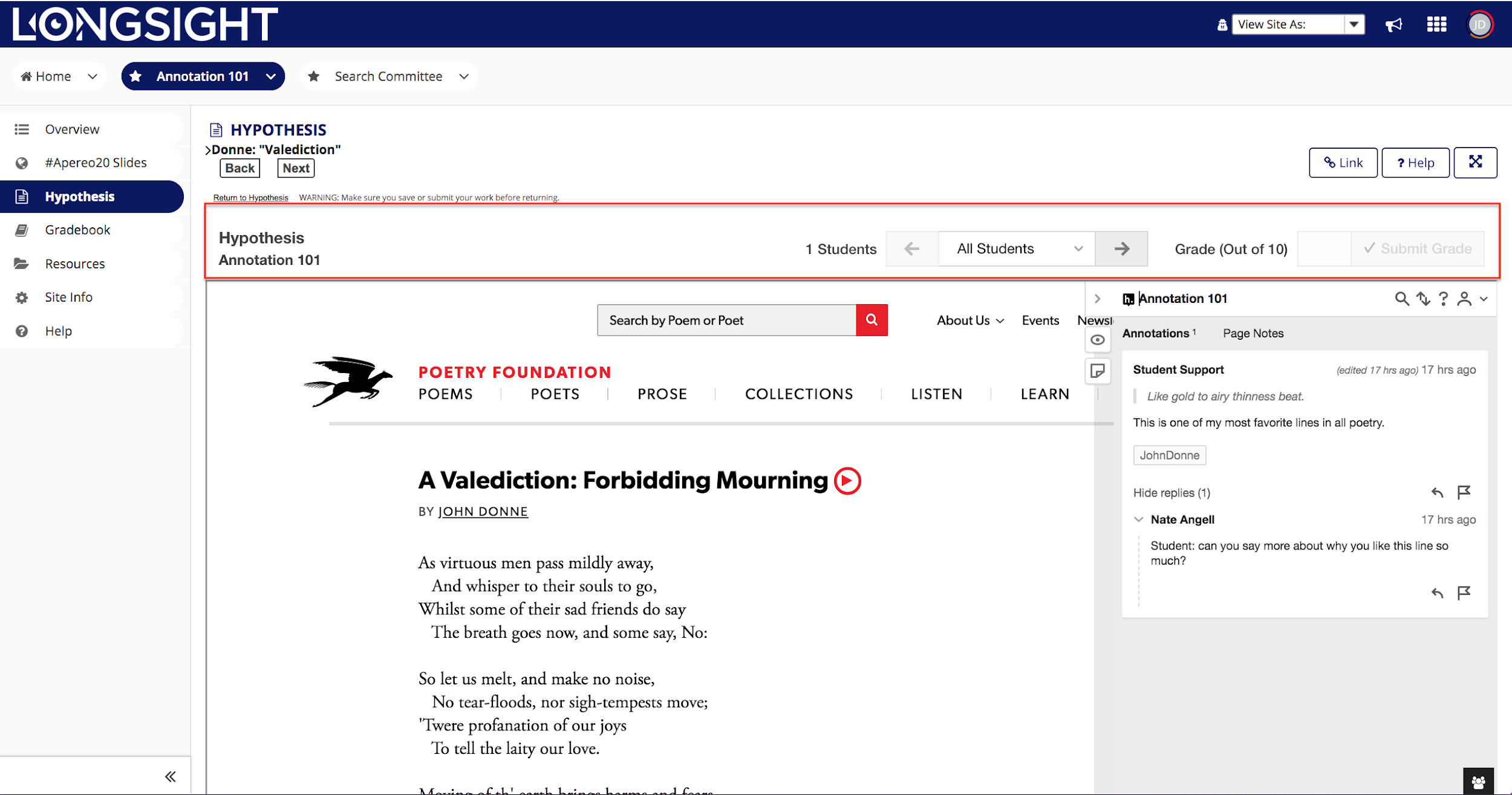 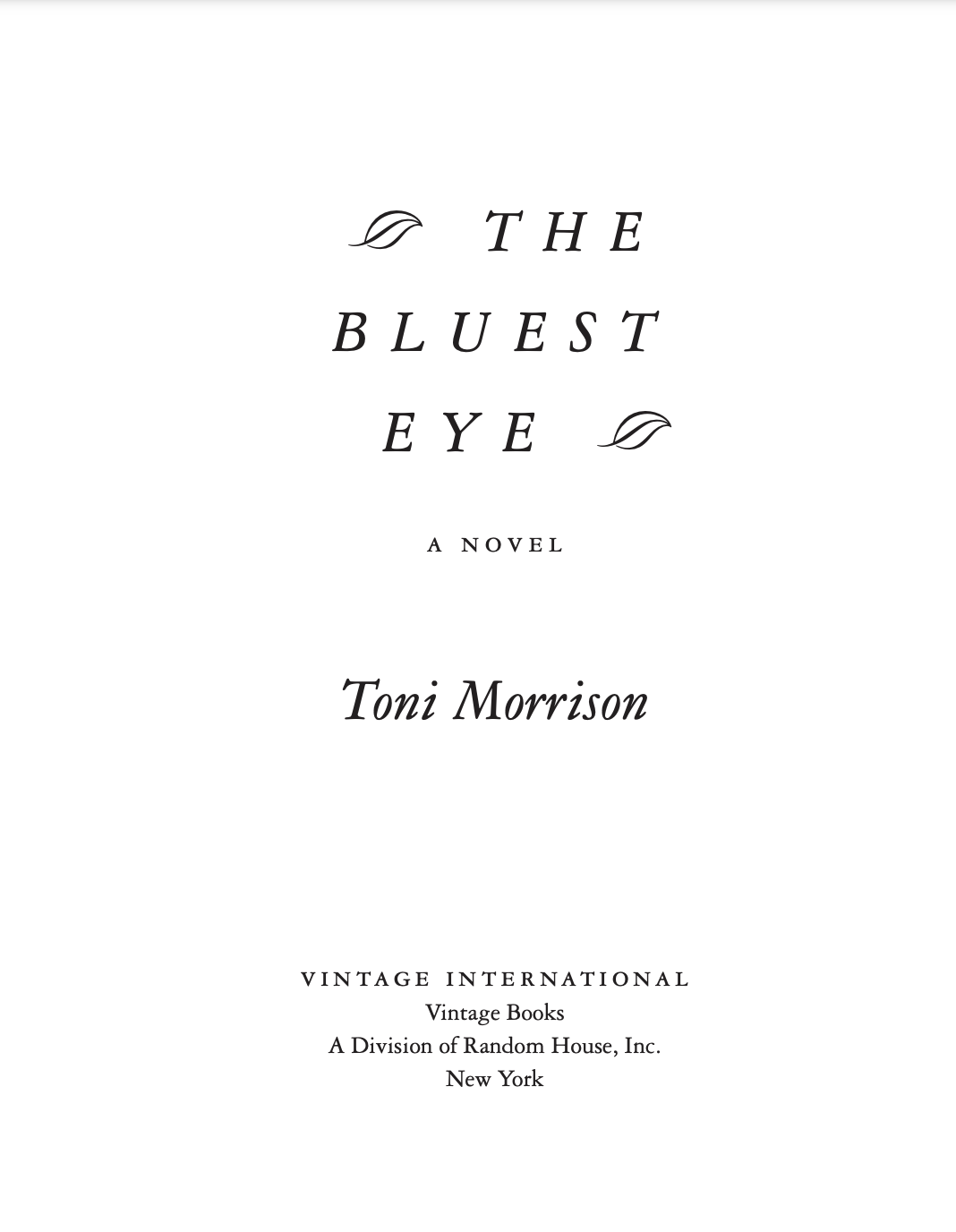 What can you annotate?
PDFs
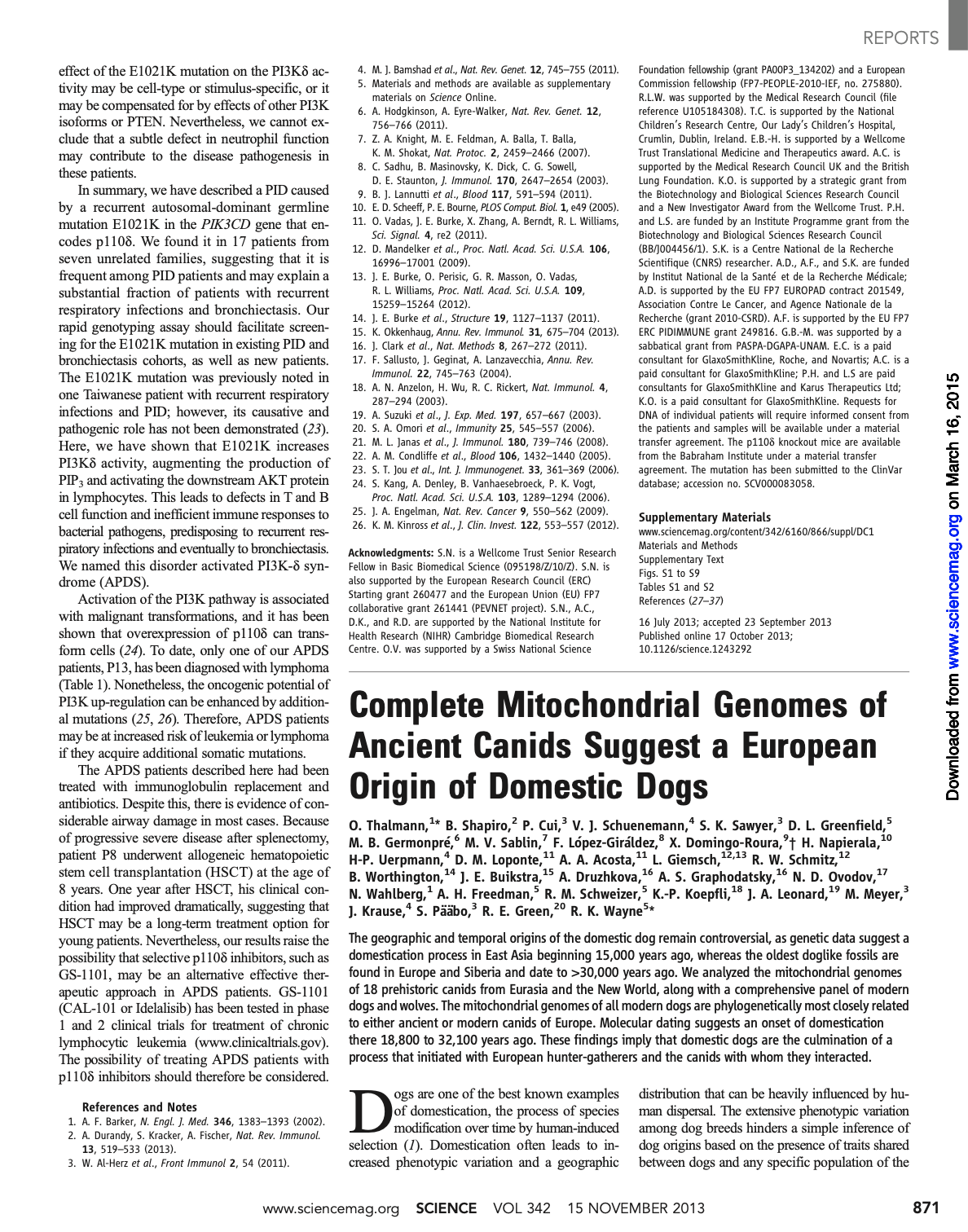 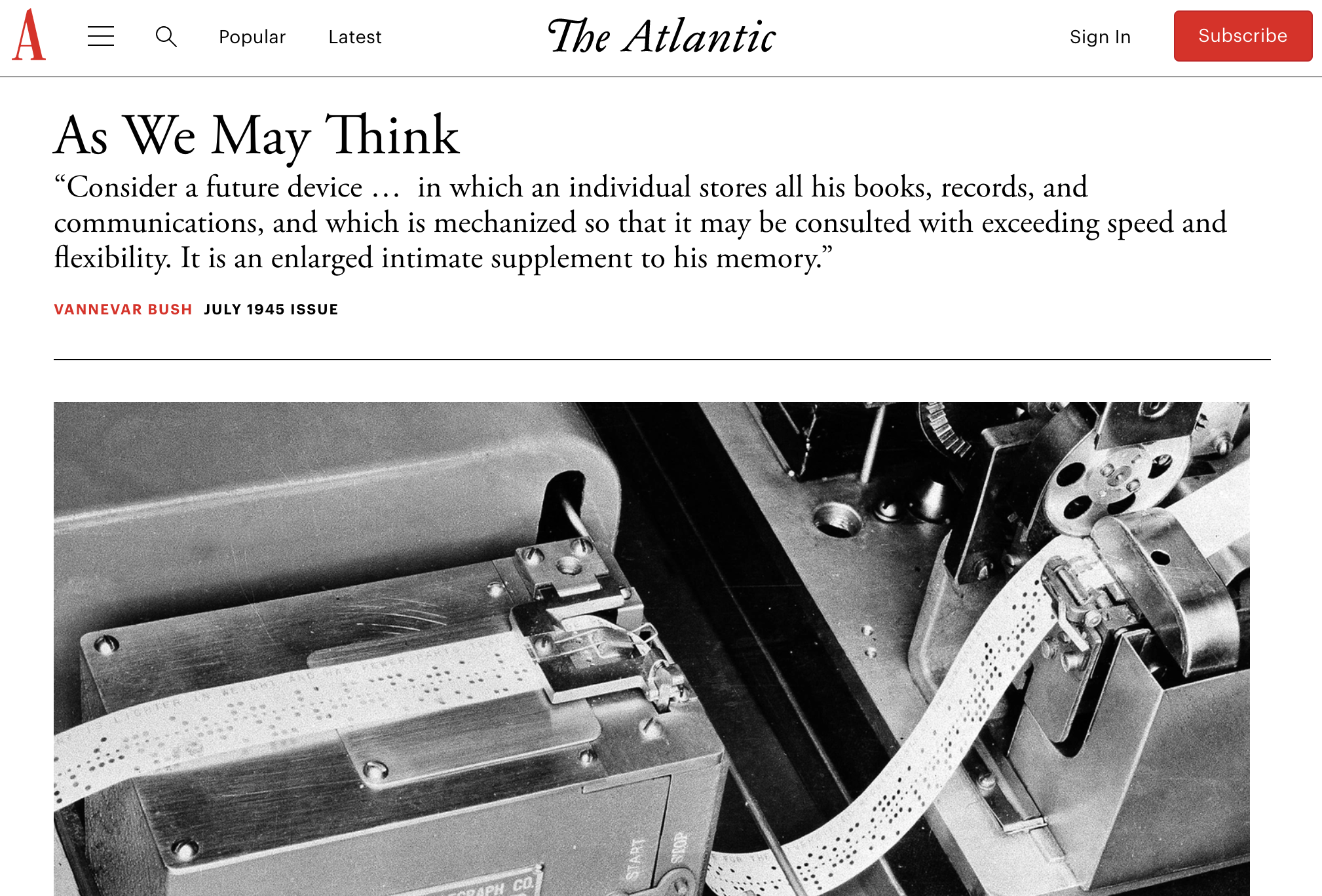 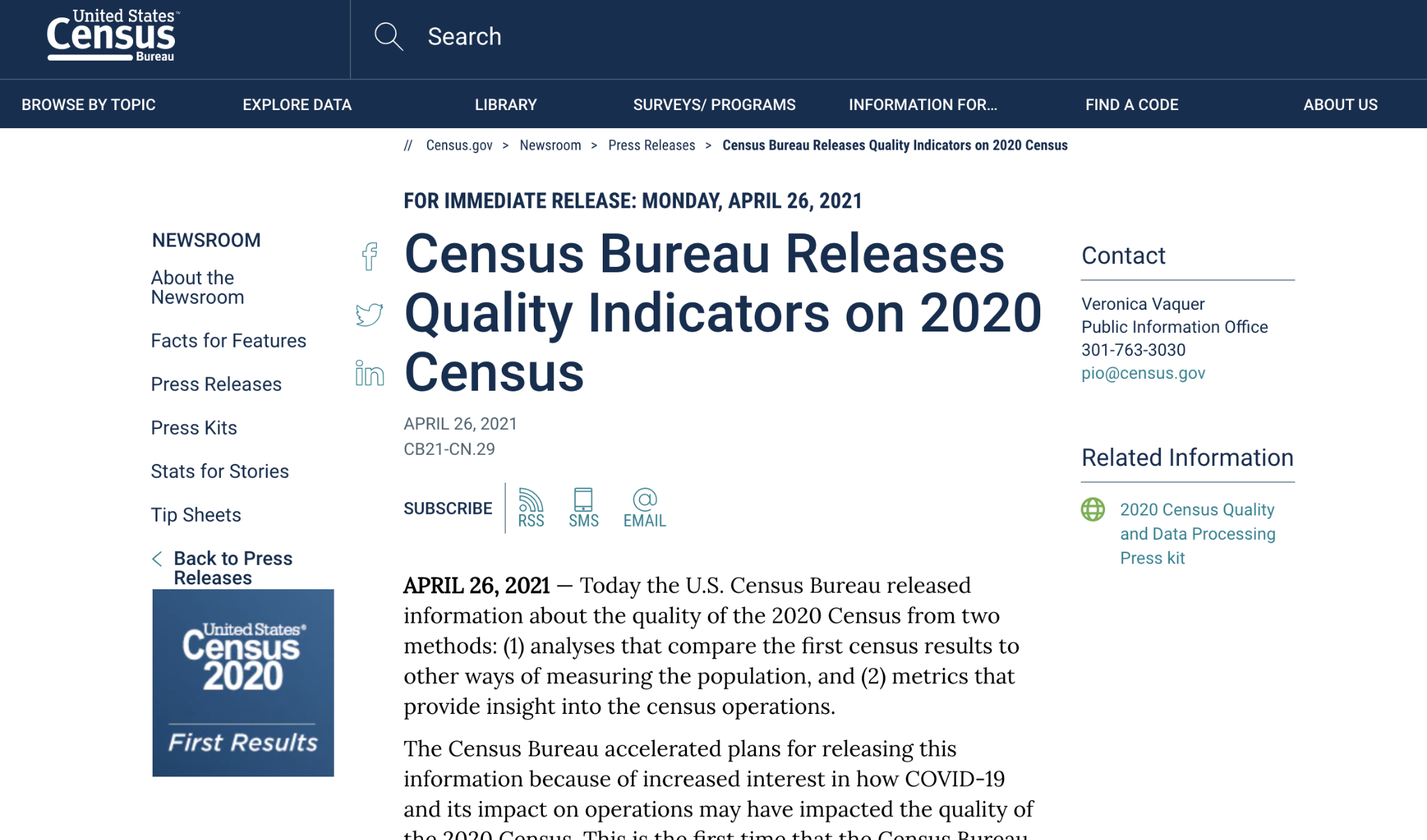 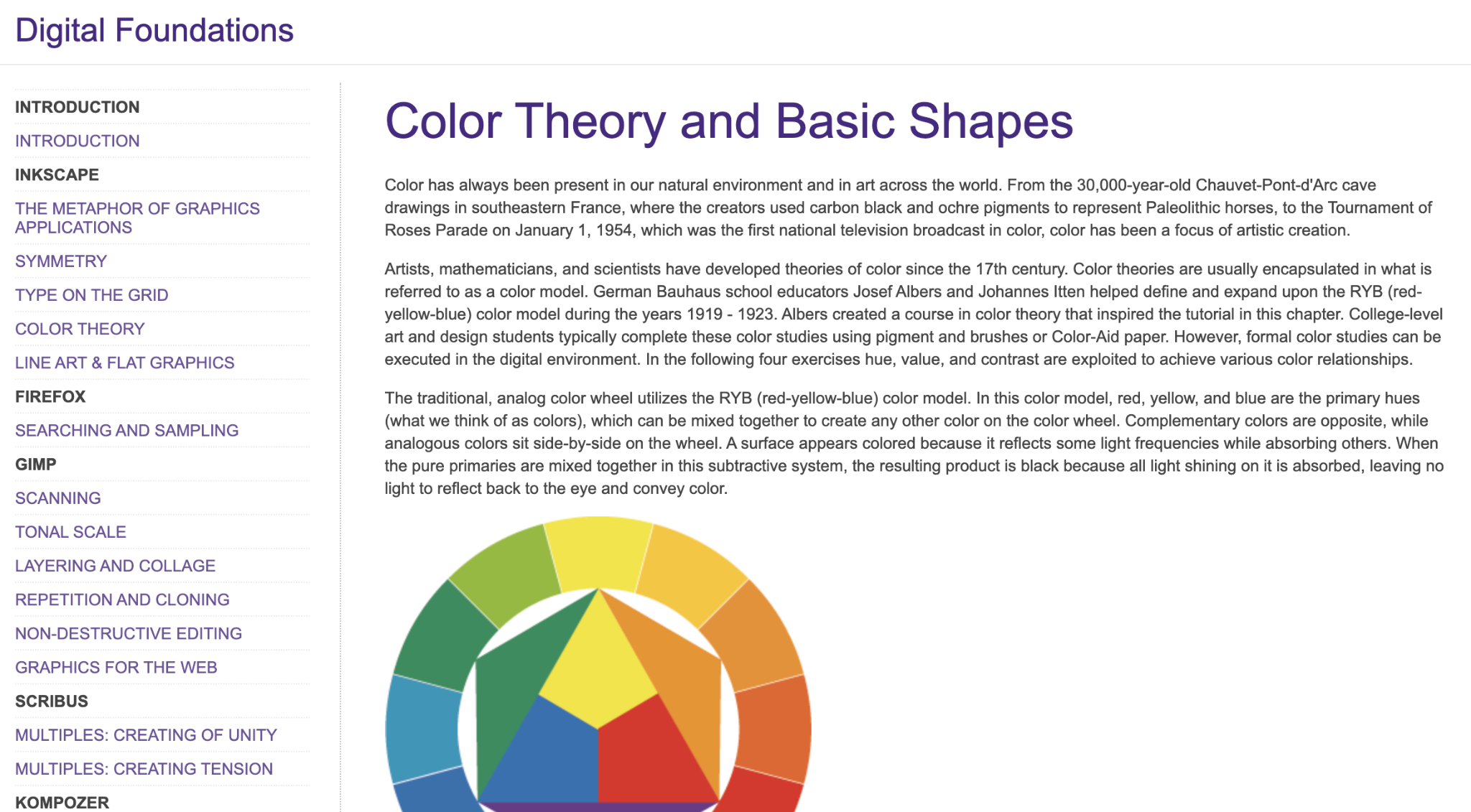 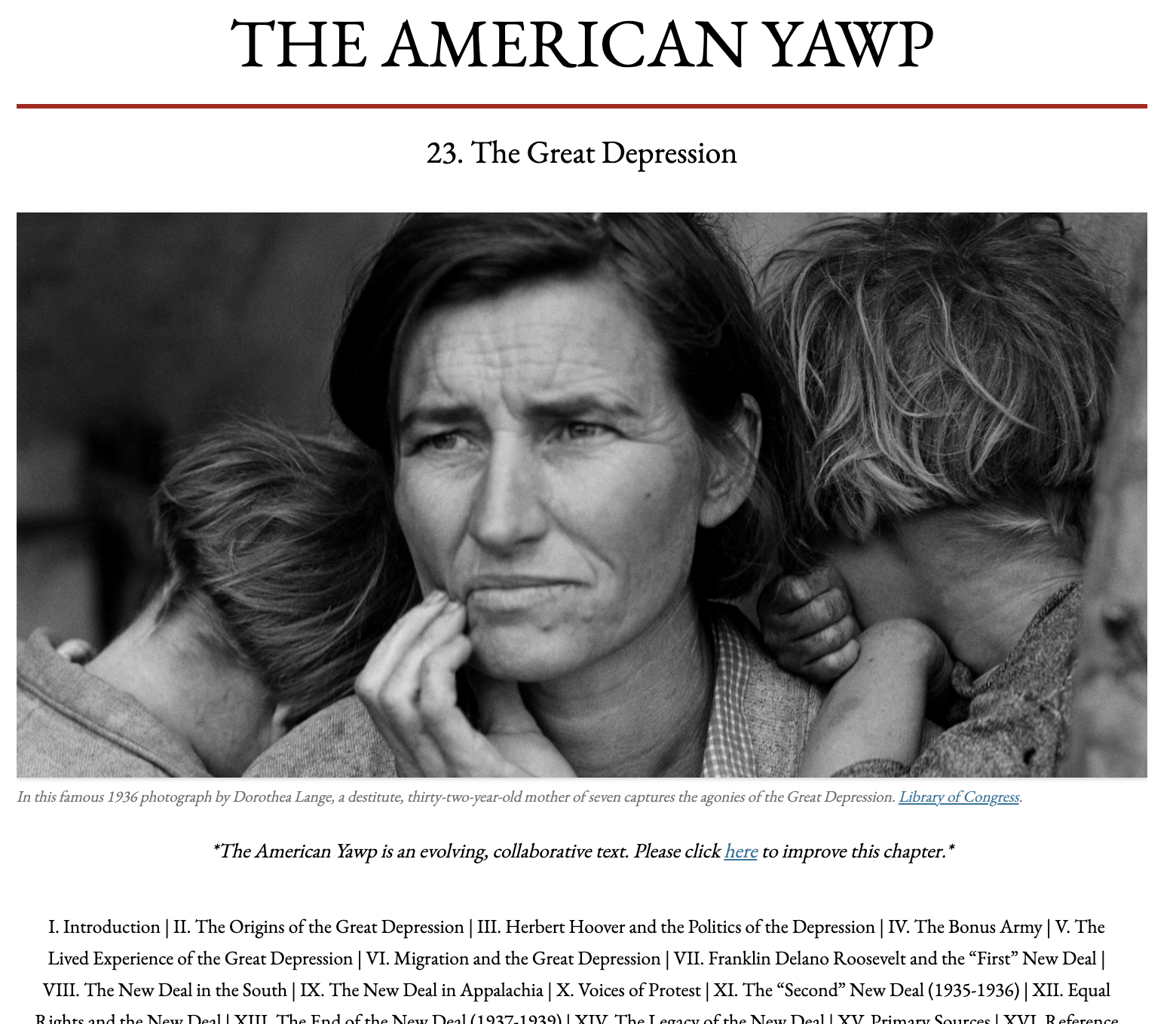 Webpages & online articles
Open textbooks & OER
Coming soon: eBooks & textbooks
What can you put in an annotation?
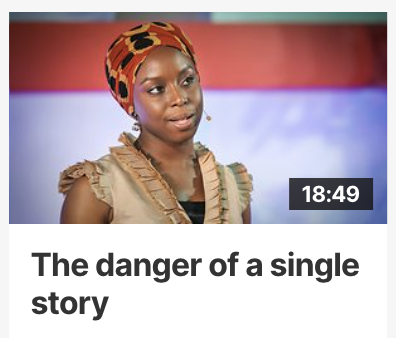 Lorem ipsum dolor sit amet, consectetur adipiscing elit, sed do eiusmod tempor incididunt ut labore et dolore magna aliqua.
Text
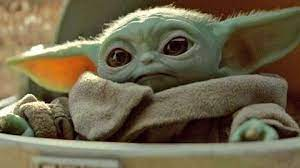 Images
https://
Links
Videos
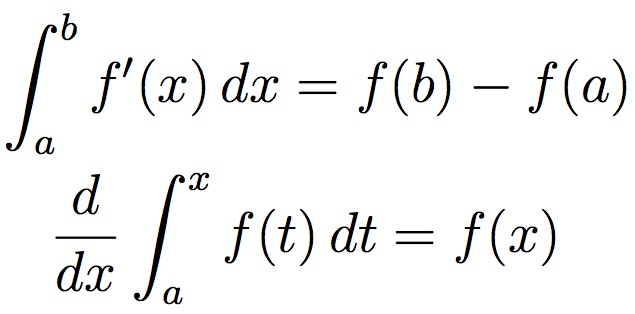 YouTube
Vimeo
Flipgrid
Tags
#thesis
Equations
😹👍❤️👾
Emoji
Coming soon: Voicethread, H5P interactives & more
[Speaker Notes: A really powerful thing about the multimodality of annotation is that it enables different students to contribute to the discussions in different ways.]
PDFs must be OCRed and Accessible
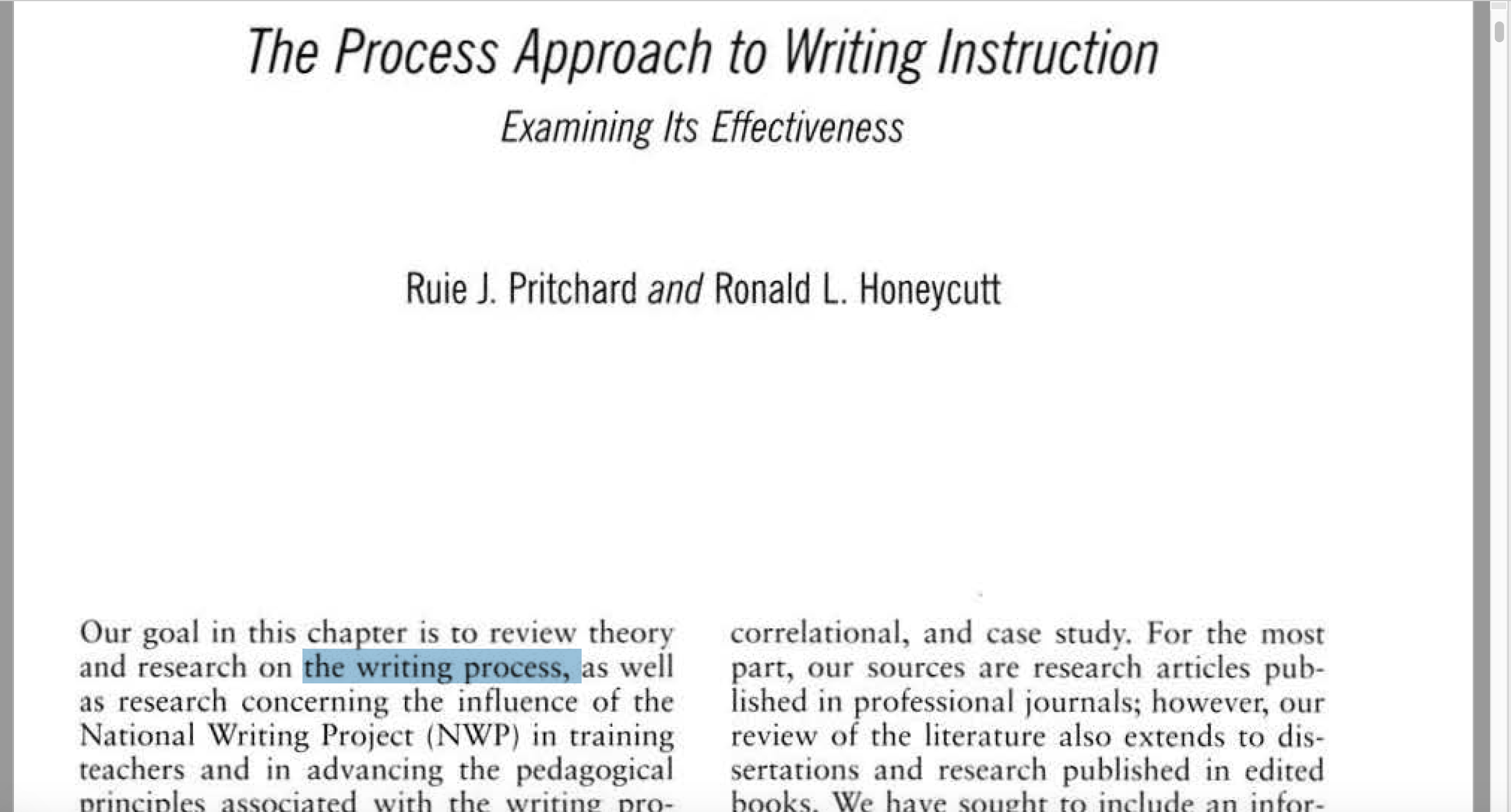 If you can’t select text, copy, and paste, you can’t annotate (more on OCR)
Hypothesis in Sakai Resources
Canvas- and LMS-specific Hypothesis resources:
Using Hypothesis in Sakai Lessons
Grading student annotations in Sakai
A student guide to Hypothesis in the LMS
More here.
Hypothesis Teaching and Learning Resources
General Hypothesis resources useful to teacher and students:
Annotation etiquette for students
An Illustrated Guide to Annotation Types
Adding Images, Videos, and Links to your Annotations
Partner Created Resources
More here.
Hypothesis in the Classroom
Ways to Annotate for and with Students
Hypothesis in the Classroom
In feedback from instructors active with our tool, we’re hearing that Hypothesis:

Encourages students to read slowly and carefully to better understand material
Provides instructors insights into where students are struggling with concepts
Cultivates a collaborative approach to understanding and knowledge creation
Develops disciplinary literacy through close reading of research
Ways to annotate with students:
Have students annotate your syllabus or other ancillary course materials
Pre-populate a text with questions for students to reply to in annotations or notes elucidating important points as they read.
Have students look up difficult concepts in a text and share their research as annotations
Have students highlight, tag, and annotate words or passages that are confusing to them in their readings
Have students share their personal opinions on a controversial topic as discussed by an article.
Have students annotate with images and video or integrate images and video into other types of annotations.
Have students research a topic discussed in a text annotate with relevant supplemental sources
Discussion Protocols
Open-ended questioning
Have students create leveled-questions throughout the text:

Level 1 Questions
Text-based and reference the text directly

Level 2 Questions
Speculate about the social and cultural considerations surrounding the text or issue

Level 3 Questions
Make personal connections to the text

*Assign student facilitators for each type of question
[Speaker Notes: Source: https://www.edutopia.org/article/how-facilitate-remote-socratic-seminars]
Discussion Protocols & 
Active Learning Strategies
Write-Pair-Share
One Minute Annotations
Jigsaw
Final Word/Save the Last Word
Four A’s
3-2-1
S-I-T: Surprising, Interesting, Troubling
[Speaker Notes: Write-Pair-Share
write their thoughts, work in pairs to solve the problem, and then share their ideas with the class.

One Minute Annotations
Have students annotate for one minute by writing the a brief summary of the text or identifying the most important point

Jigsaw 
In a jigsaw, the class is divided into several teams, with each team preparing separate but related assignments. When all team members are prepared, the class is re-divided into mixed groups, with one member from each team in each group. Each person in the group teaches the rest of the group what he/she knows, and the group then tackles an assignment together that pulls all of the pieces together to form the full picture, hence the name jigsaw.

Final Word/Save the Last Word
Also known as Save the Last Word. One student selects a quotation from the text and reads it aloud. Other students take turns responding to the text, and the original student closes the discussion with a reflection.

Four As
Students discuss assumptions, what they agree with, what they argue with, and what they aspire to, based on a specific text.

• What Assumptions does the author of the text hold? • What do you Agree with in the text? • What do you want to Argue with in the text? • What parts of the text do you Aspire to?


3-2-1
3 things they learned
2 things that confirmed what they already knew
1 question they still have
Could also make it about comparisons →  3 differences, 2 similarities, 1 question they still have
OR 3 of the most important ideas from the lesson or text, 2 supporting details for each of these ideas, and 1 question they have about each of these ideas.


S-I-T
One Surprising fact or idea
One Interesting fact or idea
One Troubling fact or idea


https://teaching.cornell.edu/resource/getting-started-active-learning-techniques

https://learninginnovation.duke.edu/resources/art-and-science-of-teaching/active-learning-techniques-classroom/

https://serc.carleton.edu/sp/library/jigsaws/index.html

https://www.engageny.org/sites/default/files/resource/attachments/appendix_protocols_and_resources.pdf

https://www.gse.harvard.edu/sites/default/files/Protocols_Handout.pdf 

https://mcphs.libguides.com/centerteachinglearning/classroomstrategies 

https://www.facinghistory.org/resource-library/teaching-strategies/s-i-t-surprising-interesting-troubling]
What connections can you make to better understand the text?
Text to self 
A connection between the book and your life or experiences
Text to text
A connection between the book and another text you have read
Text to world
A connection between the book and events in the real world (present or past)
Text to media
A connection between the book and something you’ve seen on TV, read online, heard in a song, etc.
[Speaker Notes: Source: https://www.jstor.org/stable/30047169?seq=1 / https://sites.google.com/a/alaska.edu/diane-kardash/Home/making-connections]
Visible Thinking Strategies
[Speaker Notes: http://pz.harvard.edu/thinking-routines]
Visible Thinking Strategies
Compass Points
I used to think...now I think…

Students reflect on how their thinking about a topic or issue has changed after reading the text.
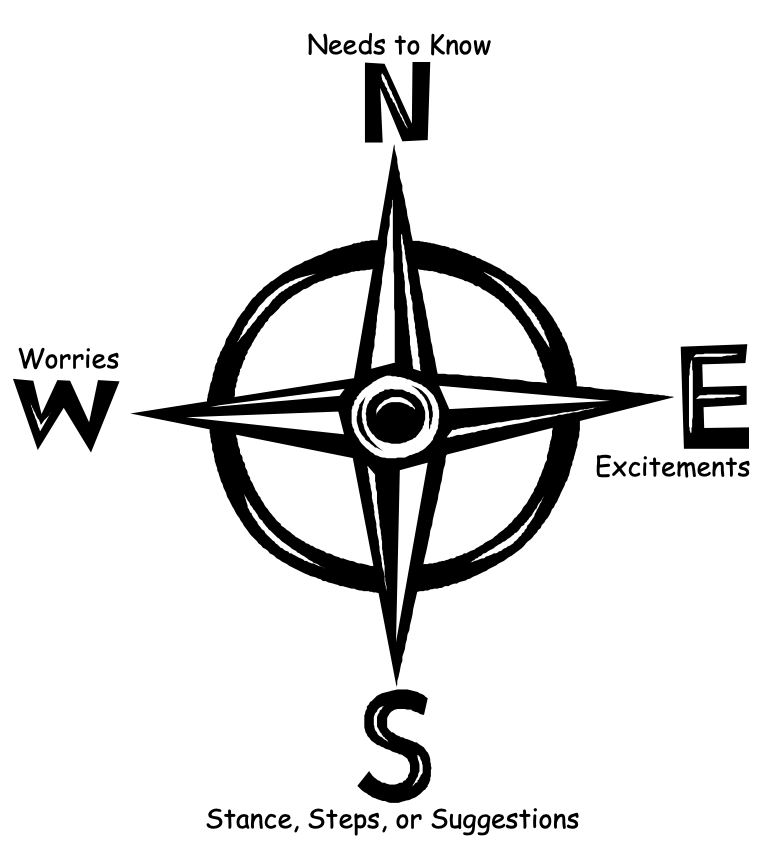 Visible Thinking Strategies
Headlines

Students reflect and synthesize as they identify the “headline” of the text.
Color-Symbol-Image

Choose a color, symbol, and image that best represents the essence of the text.
Creative roles in annotations
Annotation as “impersonation”
Have students take on a unique role while they annotate:
The voice of a historical figure
The voice of a scholar
The voice of a famous person
[Speaker Notes: most annotation is probably in the student voice, maybe ranging from informal ("LOL, what's he thinking here?") to formal engagement ("This is an example of Freud's concept of blah blah blah, citation").]
Unique roles in groups
Questioner	
Collects and asks questions
Director
Pushes the thinking of the group
Illustrator
Adds multimedia to extend annotations
Connector
Makes connections between group discussion and text
Other roles to consider: Spokesperson, Checker, Reflector, Recorder...
Annotation Assignment Examples
Assignment Ideas
Scholarly Article Annotation
Hypothesis for Scientific Research 
Science in the Classroom annotated research papers
Collaborative Close Reading in Remote, Hybrid, and Face-to-Face Instruction: Part 1
Collaborative Close Reading in Remote, Hybrid, and Face-to-Face Instruction: Part 2
Annotate your Syllabus - Remi Kalir’s blog
Social Annotation in Psychology
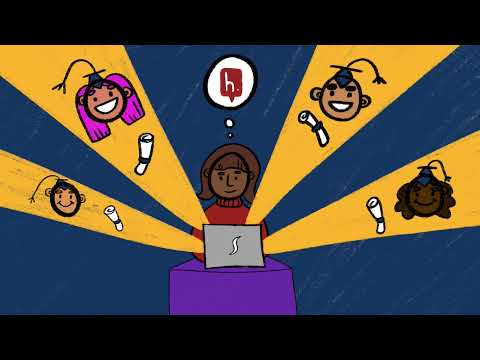 A Healthy Dose of Social Annotation Advice
This blog highlights practical tips from Liquid Margins 26, “Bodies of Knowledge: Teaching Health Professions With Social Annotation.” Episode guests: Danica Sumpter, Clinical Associate Professor at the University of Texas School of Nursing, and Rachel Derr, Director of Pre-licensure Programs and Clinical Assistant Professor at Rutgers University Camden School of Nursing.
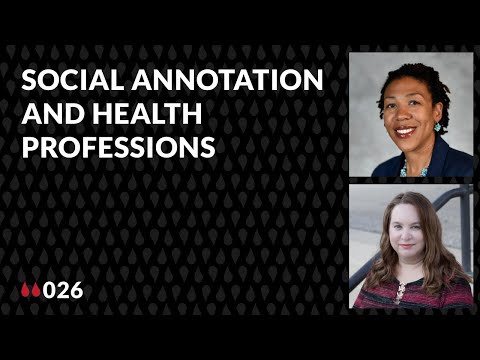 Hypothesis makes reading active, visible, and social.
Think about the readings that instructors assign students…


How can they creatively use social annotation in their courses? What might that look like?
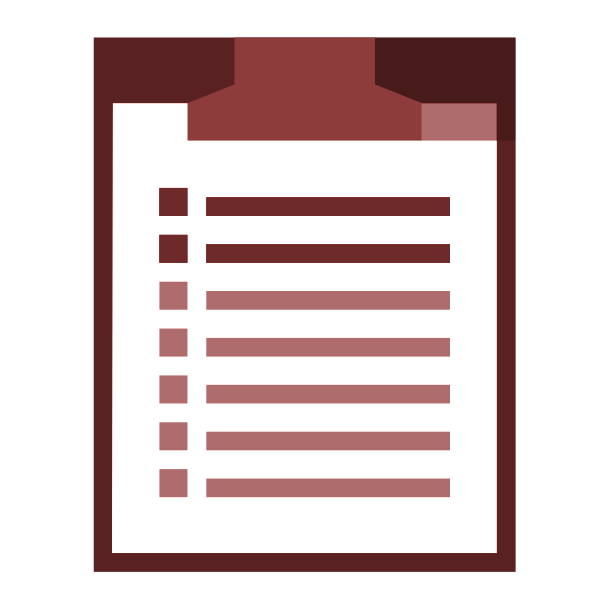 Hypothesis Pilot & Subscription Program
Technical support
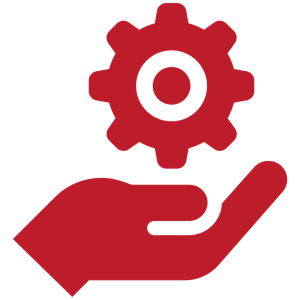 Extensive and growing knowledge base 
Tier-1 support for instructors and staff:
support@hypothes.is
Escalation of technical issues to our team of dedicated LMS engineers
Pedagogical support
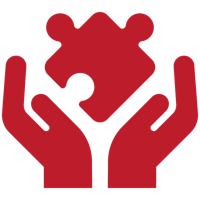 Guides for using Hypothesis in the classroom
1:1 instructional design consultations
Customized webinars or on-campus visits
Check out our Liquid Margins show!
Attend one of our upcoming partner workshops
Becky George
Hypothesis Customer Success Team
rebecca.george@hypothes.is